Защита проекта:«Здоровье близко – ищи его в миске».
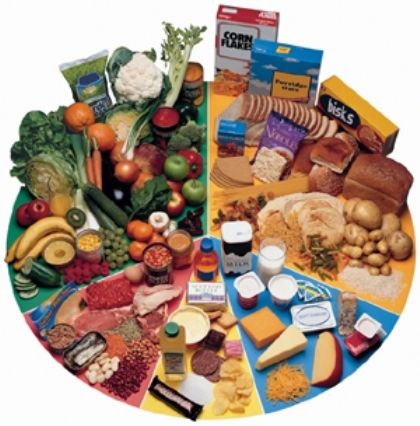 «Если бы люди ели только тогда, когда они очень голодны, и если бы питались простой чистой и здоровой пищей, то они не знали бы болезней и им легче было бы управлять своей душой и телом.»
                     Л.Н. Толстой.
Участники проекта:
Учитель музыки:  
   Магдич Т.Е.      
  Воспитатели:
  Сагайдакова Н.И.       
  Кожухарова Е. В.
        и группа
      «Непоседы».
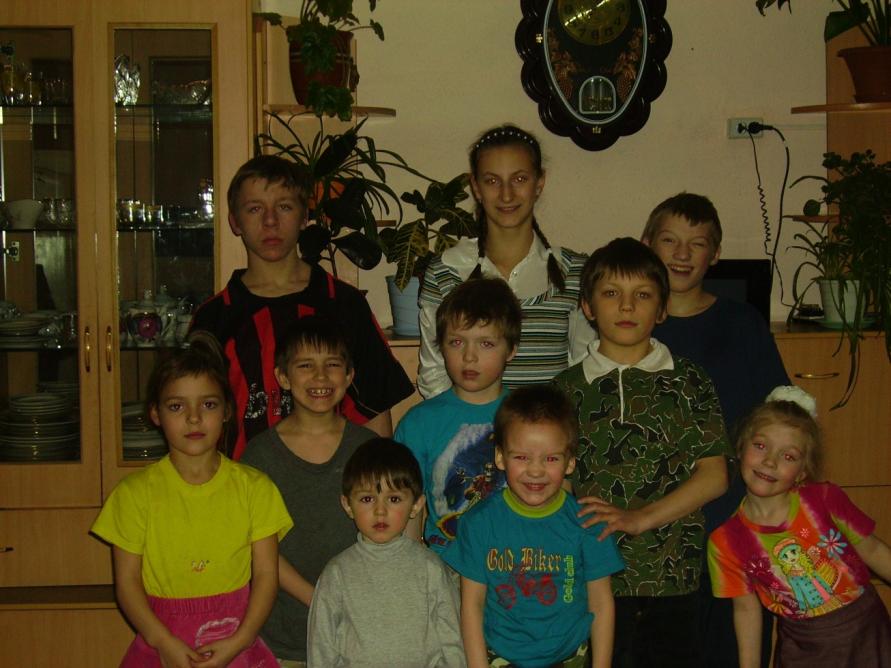 Цели проекта:
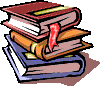 Гипотеза«Всегда ли полезно то, что вкусно ?»
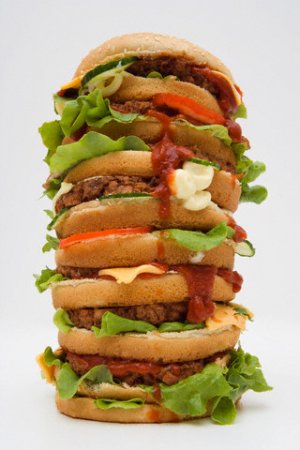 Проблемные вопросы:
1. Что такое здоровое питание?
2. Традиции питания на Руси?
3. Каковы проблемы питания современного ребенка?
4. Как влияет режим питания на здоровье?
5. Какие продукты питания являются полезными и почему?
Результаты представления исследований:
В результате проектной деятельности были созданы:
Буклет 
«Правила
рационального
питания».
Презентация
«Здоровье близко – ищи его в миске»
Книжка-раскладушка
«Семейные
рецепты».
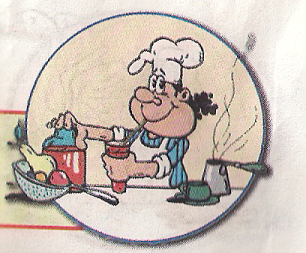 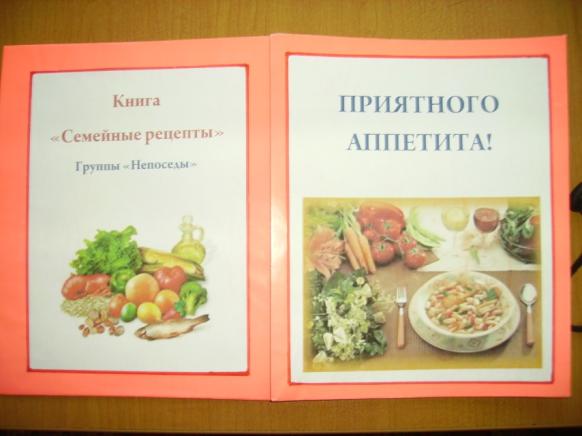 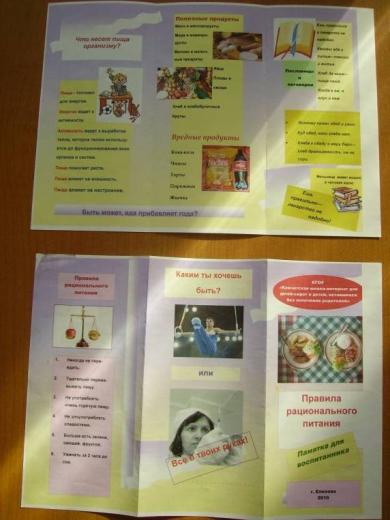 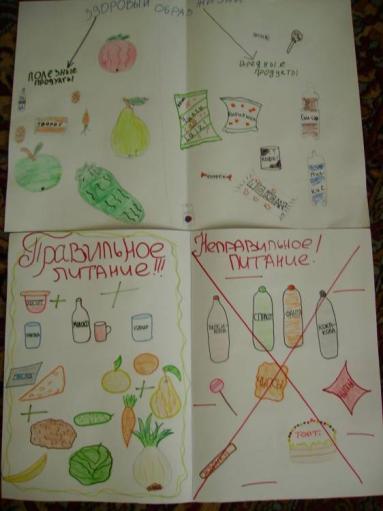 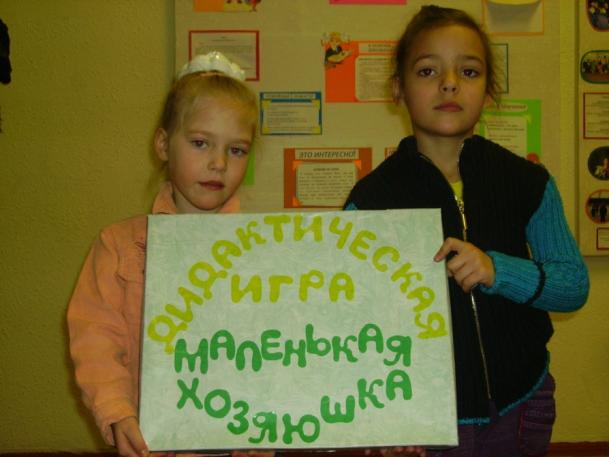 «Щи да каша – пища наша»(ИЗ ИСТОРИИ ПИТАНИЯ НА Руси).
На Руси гостей встречают пышным, круглым караваем.
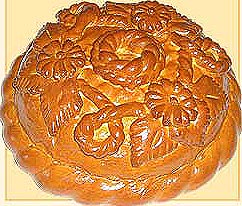 Ой, печи, печи, печи,
    Всем на радость калачи.
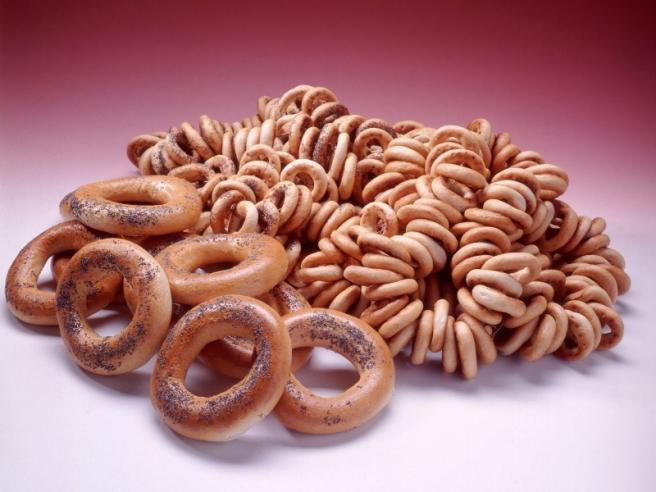 Пряники печатные
До того нарядные.

Пряники в меду,
Счастье на виду.

Мед излечит от 
болезней.

Пусть горшочек варит, чтобы всем хватило.

Каждый кашу хвалит – это очень мило.
КАША  - ТРАДИЦИОННОЕ РУССКОЕ БЛЮДО.
«Пословицы и поговорки о пище».
Хлеб на стол и стол – престол.
Хлеб – всему голова.
Хлеб – это жизнь.
Кашу маслом не испортишь.
Щи да каша -  пища наша.
«Русские богатыри».
«Здоровье на тарелке».
Из чего же состоит наша пища?
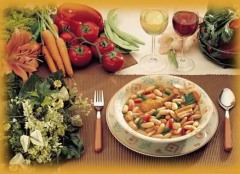 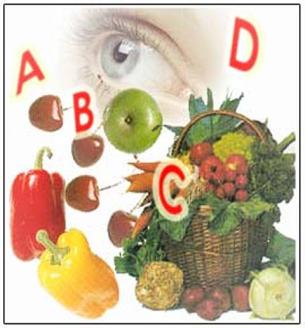 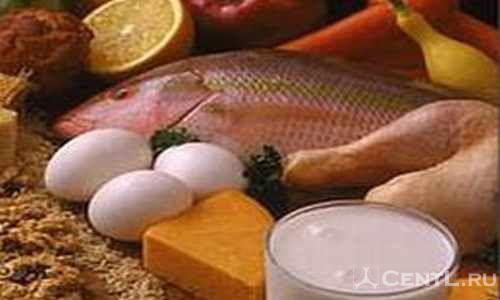 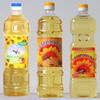 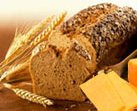 Недостаток витаминов и микроэлементов приводит к  серьезным заболеваниям.
Правильное питание помогает сохранить 
организм здоровым и сильным.
Провели встречу с медсестрой.
Записывали в течение недели наше меню.
Установили взаимосвязь между правильным питанием и здоровьем.
Результаты исследований:
Анкета
 «Едим ли мы то, что следует есть».
«Прежде, чем за стол мне сесть, я подумаю, что съесть».
Вредные продукты
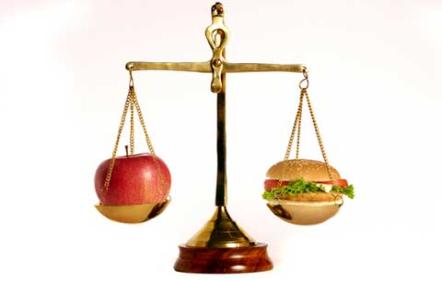 «Всегда ли то, что вкусно полезно?»
«Правила здорового питания».
Разнообразное питание.
Гигиена питания.
Режим питания.
Рацион питания.
Культура питания.
Что я могу сделать для себя?
Научиться определять самые полезные продукты.

Освоить законы правильного питания.
«Мы живем не для того, чтобы есть…А для чего?»
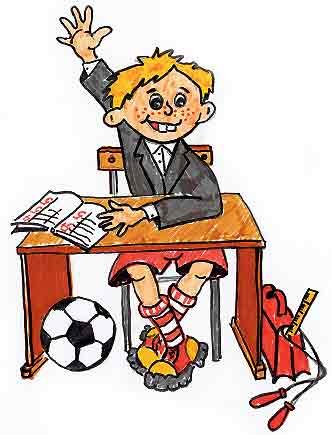 Полноценно жить.
Учиться.
Трудиться.
Приносить радость людям.
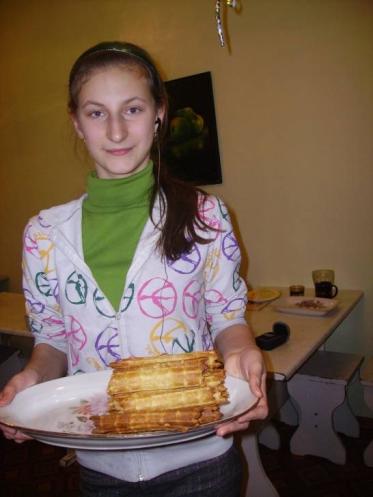 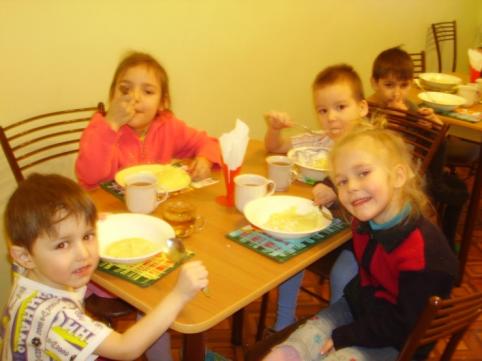 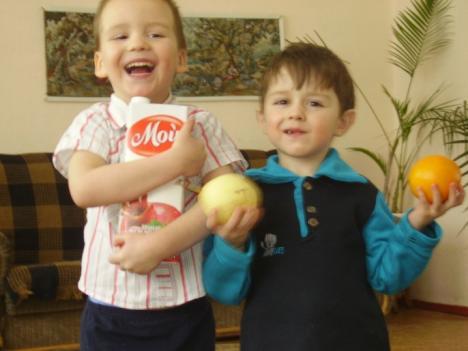 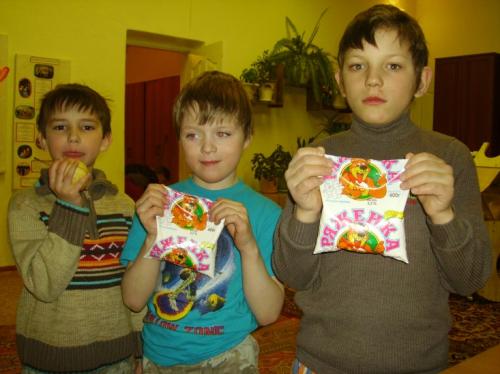 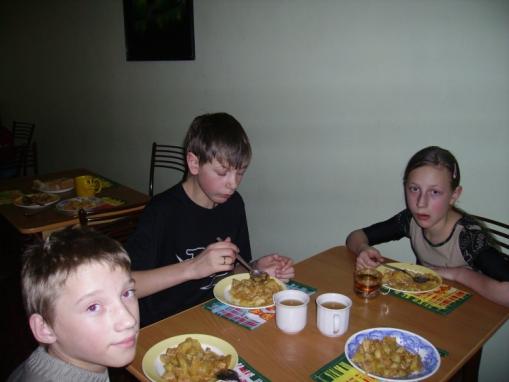 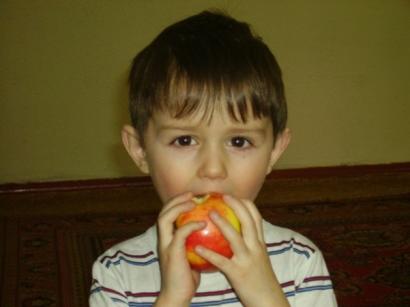 Спасибо за внимание!